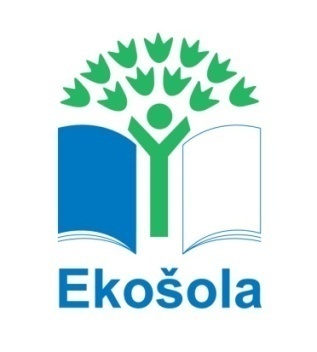 OKOLJE IN INOVACIJABrdo pri Kranju, 25. 9. 2012
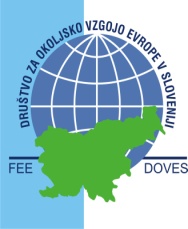 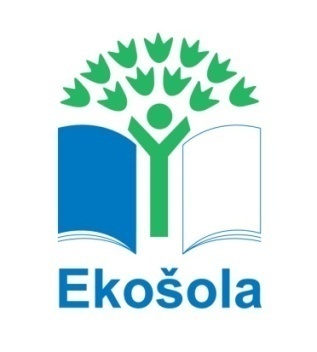 4. cikel mednarodnega tekmovanja
OKOLJE IN INOVACIJA
2010 - 2012
Tema: 
Zmanjšajmo količino odpadkov! 
Zmanjšajmo, ponovno uporabimo, reciklirajmo.
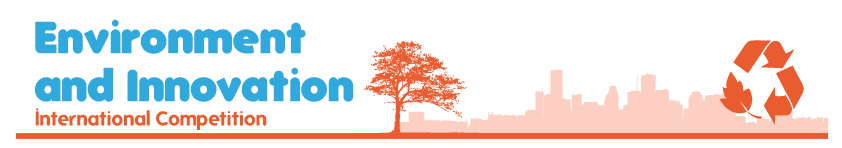 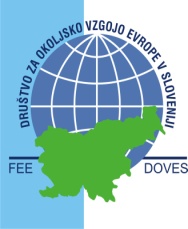 [Speaker Notes: PREJELI SMO 20 PRIJAv]
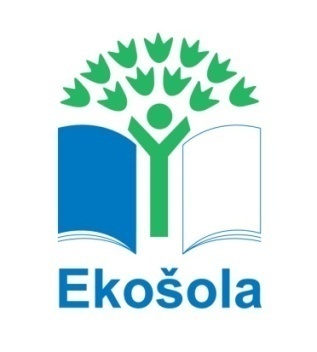 Ustanove, ki so prejele donacijo
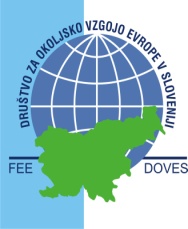 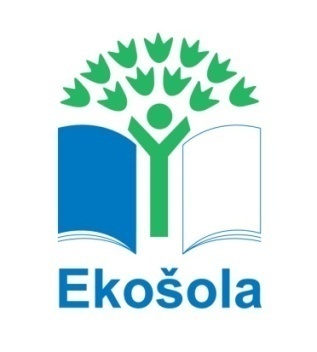 Zmagovalne ustanove na 
nacionalni ravni
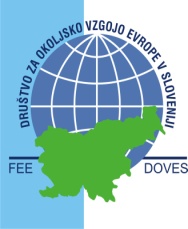 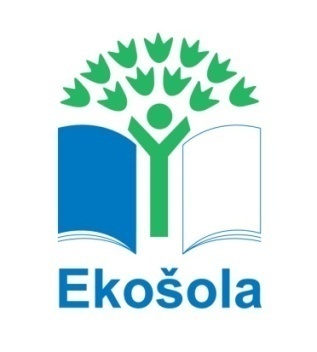 Mednarodni zmagovalec 4. cikla
OKOLJE IN INOVACIJA
OŠ PRESERJE PRI RADOMLJAH 
S PROJEKTOM 
KOMPOSTNIK KOT DIDAKTIČNI PRIPOMOČEK
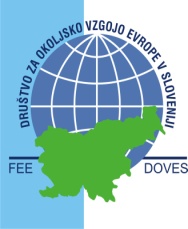 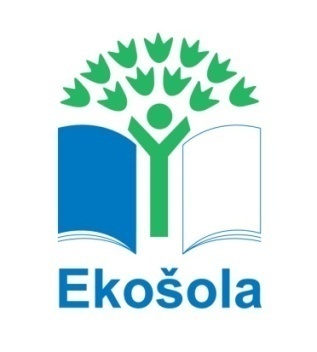 KOMPOSTNIK KOT DIDAKTIČNI PRIPOMOČEK
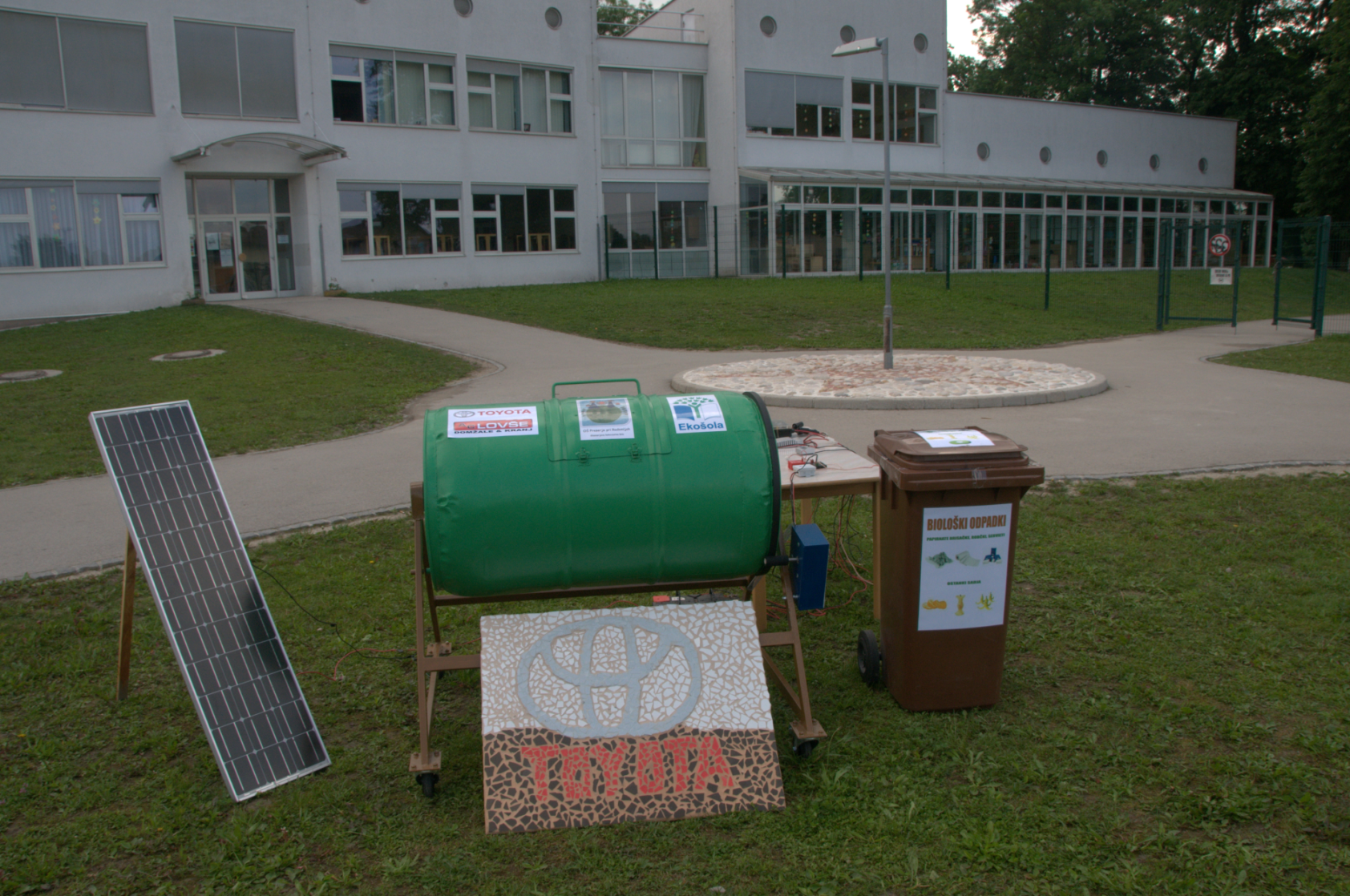 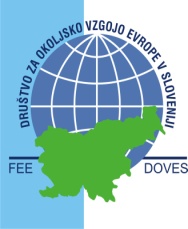 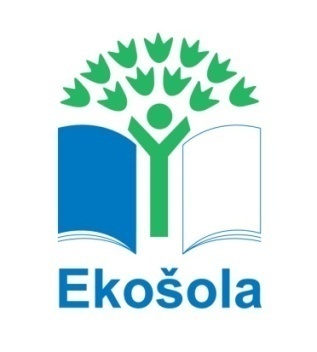 5. cikel mednarodnega tekmovanja
OKOLJE IN INOVACIJA
2012 - 2014
Tema: TRAJNOSTNA MOBILNOST
Donacija najboljšim projektom (€??)
Sodelovanje s Toyota prodajalci
Samo nacionalno tekmovanje
Vzpostavljena bo nova spletna stran
Večja povezanost ustanov na nacionalni in mednarodni ravni (Slovenija, Danska, Turčija …)
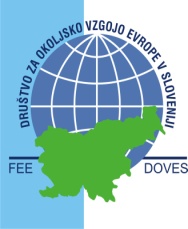 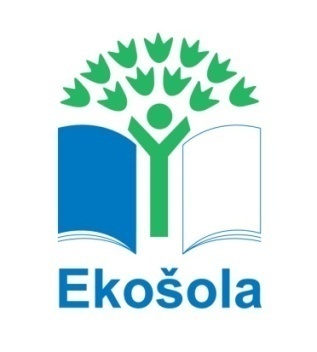 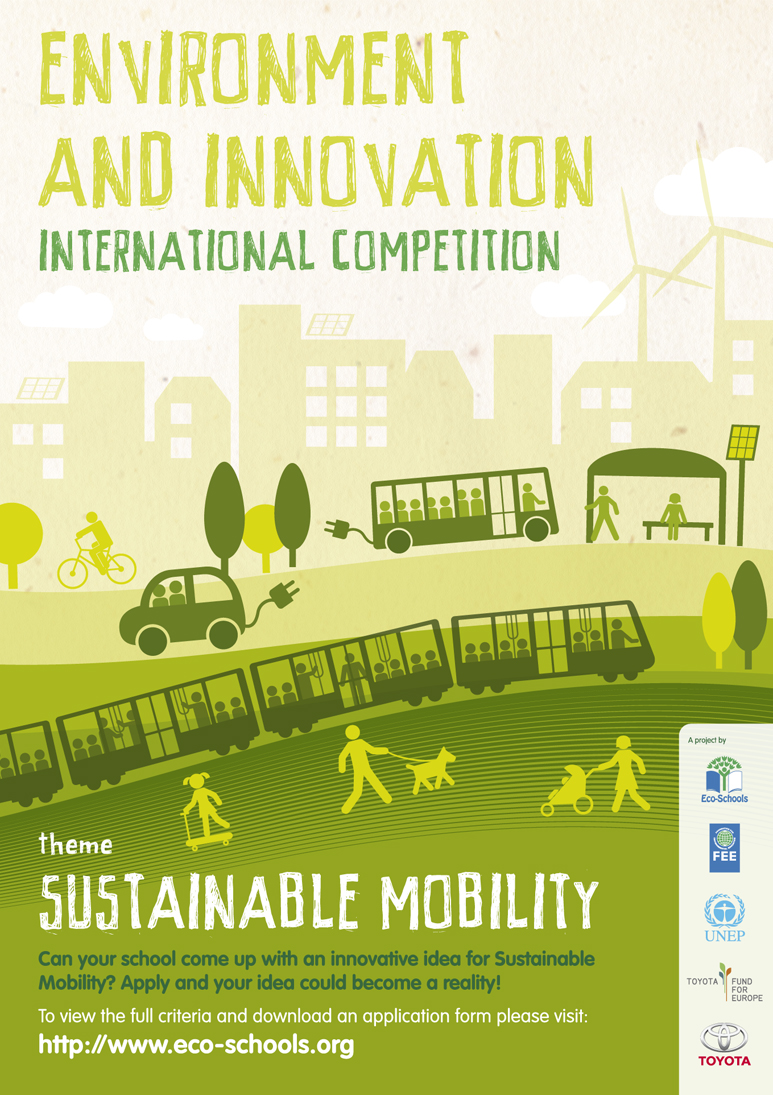 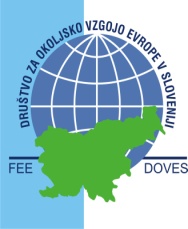 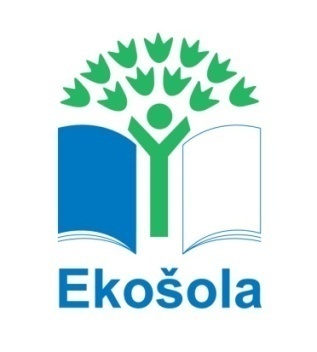 KDAJ?
Predviden začetek 5. cikla je 12. oktober.

Informacije bodo objavljene na spletni strani www.ekosola.si

Obveščeni boste tudi preko elektronske pošte.
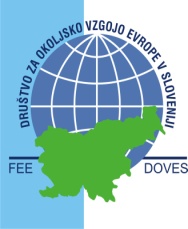 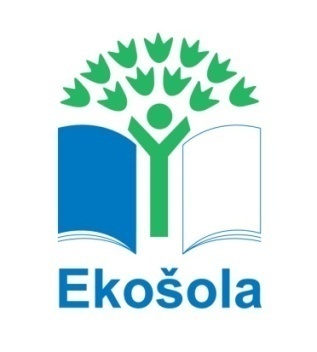 HVALA ZA POZORNOST!
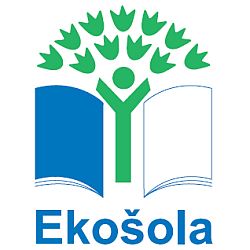 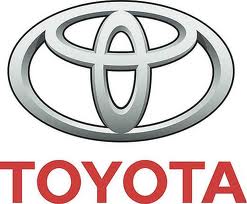 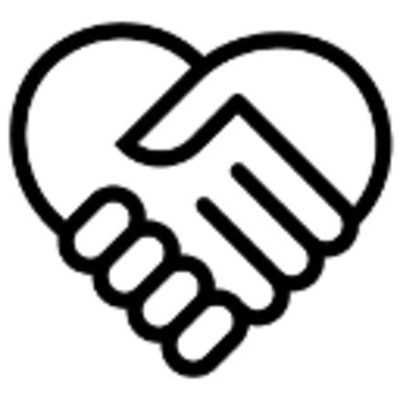 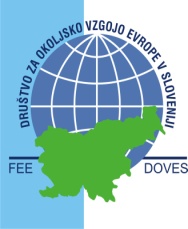